PLINK/SeqAnalysis of genetic variation data from large-scale, population-based medical sequencing studies
Shaun Purcell
shaun@atgu.mgh.harvard.edu

Analytic and Translational Genetics Unit, MGH
Center for Human Genetic Research, MGH
What is PLINK/Seq (versus PLINK)?

Structure and data-flow of PLINK/Seq projects

Working with exome/NGS data (aka VCF files)

Some different “front-ends”, applications
Components of the NGS analysis pipeline @ Broad
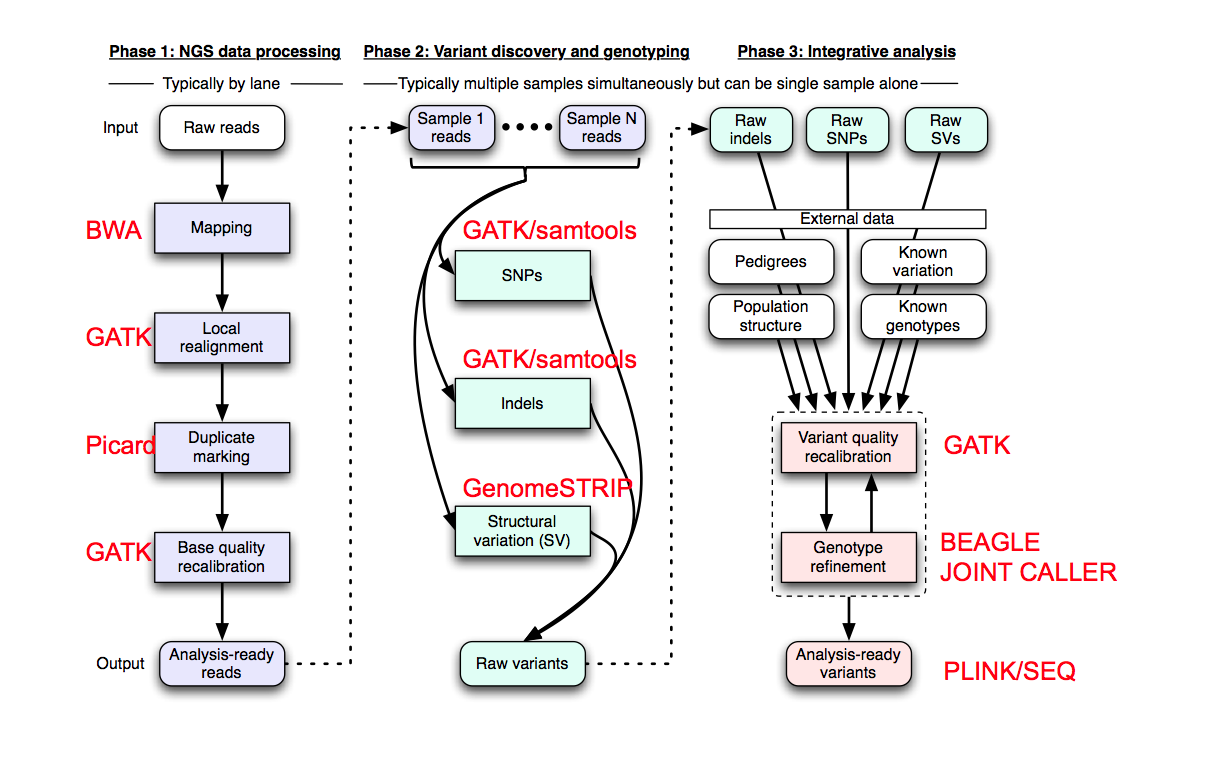 “PLINK/Seq project”
Variant,  genotype & phenotype
data and metadata
VCF
VCF
VCF
View/reformat
data

Summary stats 
for variants, 
individuals, genes

Rare variant 
association

An object in R, 
in a user-defined
R function

Viewed via 
web-browser
interface

…
Loaded into
NGS data
Individuals
PED
BED
Iterate over 
(groups of)
variants
PED
BED
PED
BED
Queries
Filtered, 
merged,
reconciled
& annotated
dataset for 
analysis
GWAS SNP data
Variants
“singleton, 
case-only
 coding 
variants, 
not seen 
in dbSNP, 
from genes 
on chr22”
TXT
TXT
Reference Variants 
(dbSNP, 1KG)
TXT
Arbitrary annotation
Indexed
Loci/transcripts (RefSeq, CCDS, exome targets)
BCF
BCF
BCF
Sequence
(hg18, hg19)
Lots of NGS data
Command-line interface: pseq
Some basic commands illustrated here: a growing number of utilities for viewing, filtering, 
annotating, presenting summary statistics and performing various types of association analysis
Initiate a new project
./pseq project1 new-project
       --vcf /path/to/data1.vcf.gz /path/to/data2.vcf.gz
       --resources /path/to/core/databases/hg19
Populate with phenotype and genotype information
./pseq project1 load-vcf
./pseq project1 load-pheno --file /path/to/data.phe
View variants, genotypes for a certain gene, excluding variants with non-PASS filters
./pseq project1 v-view --gene ABC123  --mask any.filter.ex
Gene-based association
./pseq project1 assoc --phenotype dis1 --mask loc.group=refseq
A growing number of gene-based rare-variant association tests
A core set of methods, including the variable threshold test (Price et al, 2010) and C-Alpha (Neale et al, in press)
External investigators collaborating to incorporate their methods in this framework (e.g. J. Witte, S. Leal)
PolyPhen2 weights (courtesy of Sunyaev lab) can be applied
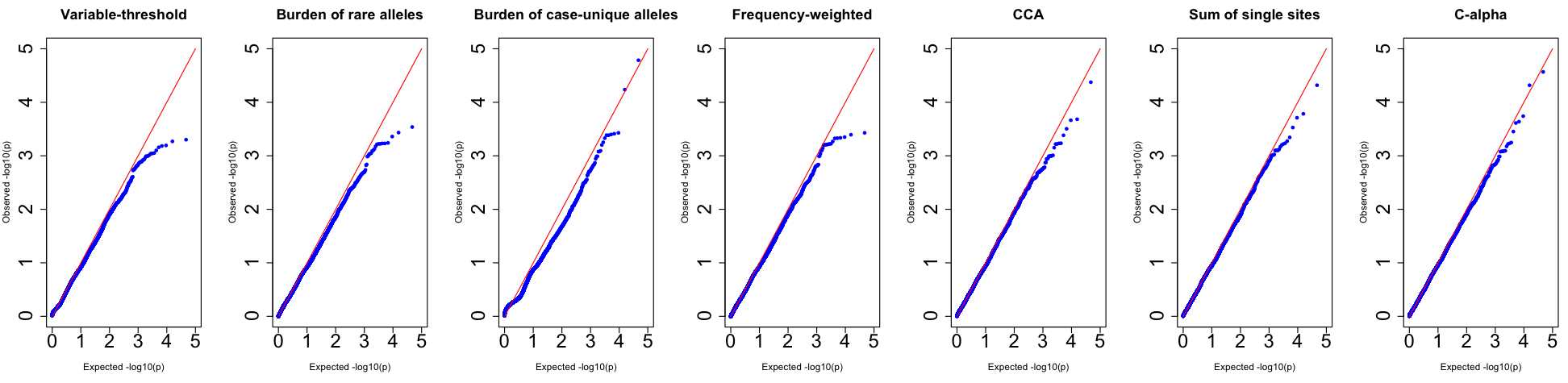 One-sided tests
Two-sided tests
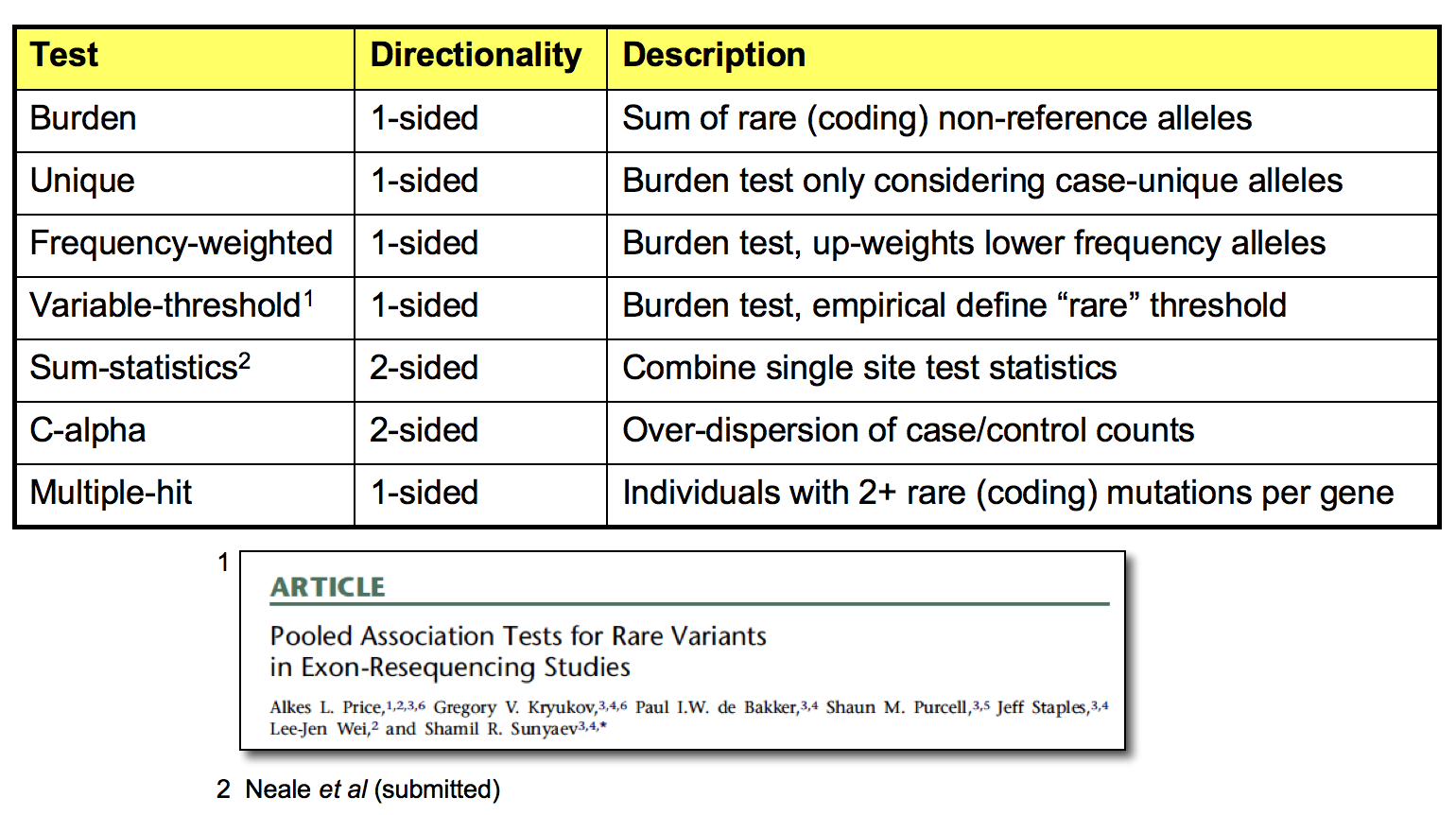 The PSEQ command line
interface to the library 
implements a number of 
gene-based association 
statistics for rare-variant
data.  In all cases, empirical
significance values are 
available, that provide a 
control for multiple testing.
Filters and grouping data with masks
List variants in genes in file mygenes.txt that are seen not more than twice, not in dbSNP, 
and are unique to cases. Exclude the MHC region. Set to missing individual genotypes with 
an individual read depth less than 10.
./pseq project1 v-view
       --mask loc.subset=refseq,@mygenes.txt 
              mac=1-2
              ref.ex=dbsnp
              case.uniq
              reg.ex=chr6:25000000..35000000
              geno=DP:ge:10
Arbitrary expressions can be evaluated based on a variant’s metadata, to use as a filter
for inclusion in analysis, or to produce on-the-fly new metadata
--mask include=“ XX = g( GQ > 0.95 );  DB || XX > 0.8 “
Here, a new tag XX is added to the variant for this particular analysis
The function g(cond)  gives the proportion of individuals for whom GQ greater 0.95
Filtering against 1000 Genomes data
(1) Obtain VCF from 1000Genomes FTP site (sites and some meta-information)
wget ftp://ftp-trace.ncbi.nih.gov/1000genomes/…/ALL…sites.vcf.gz
(2) Load into a “REFDB” (database of reference variants, e.g. dbSNP, HGMD, etc)
./pseq . load-ref  --refdb g1k.db --group g1k
       --vcf ALL.2of4intersection.20100804.sites.vcf.gz
(3) With REFDB as part of project, can filter your data for presence in G1K and G1K metadata
./pseq /path/to/project v-view 
       --mask ref=g1k  v-include="g1k_AF < 0.01 && g1k_DP > 100" 

  chr1:865628:rs41285790  G/A g1k_DP=1955;g1k_AF=0.002
  chr1:879413:rs116279254 G/A g1k_DP=1321;g1k_AF=0.005
  chr1:879482:.           G/C g1k_DP=1366;g1k_AF=0.004
  chr1:892569:rs41285806  C/T g1k_DP=2226;g1k_AF=0.002
  chr1:901922:rs62639980  G/C g1k_DP=1171;g1k_AF=0.007
  ...
Accessing data via R
Attach an existing PLINK/Seq project
pseq.project( “/path/to/my/project” )
Either “apply” a user-defined function func1 to the data given a mask…
res <- var.iterate( func1 , “mac=1-2 any.filter.ex” )
… or obtain a list of variants
k <- var.fetch( “mac=1-2 any.filter.ex” )
Various convenience functions to work with Variant and VariantGroup list data and metadata
x.consensus.altcount( k )
Individuals
[,1] [,2] [,3] [,4] [,5] [,6] [,7] [,8]
[1,]    2   NA    1    2    2    2    1    1
[2,]   NA    1    1    2    2    1    2   NA
[3,]    0    0    1    1    0   NA   NA   NA
[4,]   NA    0   NA   NA   NA    1    1    0
Variants
> str( k[[1]]$VAR[[1]] , max.level=3)

List of 7
 $ CHR: int 10
 $ BP1: int 61472483
 $ BP2: int 61472483
 $ ID : chr ".”
 $ CON:List of 8
  ..$ REF   : chr "C"
  ..$ ALT   : chr "T"
  ..$ QUAL  : num 13194
  ..$ FILTER: chr ”PASS"
  ..$ META  :List of 20
  .. ..$ cDNAchange   : chr "c.13106G>A"
  .. ..$ codonchange  : chr "c.(13105-13107)CGG>CAG"
  .. ..$ gene         : chr "ANK3"
  .. ..$ genomechange : chr "g.chr10"
  .. ..$ proteinchange: chr "p.R4369Q"
  .. ..$ strand       : chr "-"
  .. ..$ transcript   : chr "NM_020987"
  .. ..$ type         : chr "Missense"
  .. ..$ AC           : int 2
  .. ..$ AN           : int 262
  .. ..$ DB           : int 0
  .. ..$ DP           : int 49758
  .. ..$ AB           : num 0.61
  .. ..$ AF           : num 0.01
  .. ..$ MQ           : num 94.7
  .. ..$ QD           : num 17.2
  .. ..$ SB           : num -5285
  ..$ GENO  :List of 4
  .. ..$ GT: int [1:132] 0 0 0 0 0 0 0 0 0 0 ...
  .. ..$ DP: int [1:132] 355 259 504 463 451 76 499 99 420 349 ...
  .. ..$ GL: num [1:132, 1:3] -1.16 -7.27 -5.08 -4.89 -1.2 -1.15 -1.24 -3.06 -1.15 -3.37 ...
  .. ..$ GQ: num [1:132] 99 99 99 99 99 99 99 99 99 99 ...
## C-alpha, implemented as a single R function

calpha.test <- function(g) {
   d <- x.consensus.genotype(g);
   y <- apply( g[ ,p==1 ], 1, sum )
   n <- apply( g, 1, sum )
   score <- sum( (y - n * ratio)^2 - n * ratio2 )
   var <- sum( sapply( lwr:upr , function(m) 
               sum(length(n[n==m])
                   * ((0:m-m*ratio)^2-m*ratio2)^2
                   * dbinom(0:m,m,ratio))))
   return( score/sqrt(var) )
}

## Attach project

  pseq.project(”/path/to/my/project")

## Phenotype data from individual datastore

  p <<- inddb.phenotype("scz")

## Specify a mask: rare missense variants in CCDS genes

  mask <- “loc.group=CCDS mac=2-10 include = 
           type == ‘Missense’ || type == ‘Nonsense’ “

## Run the analysis 

  results <- vardb.iterate( calpha.test , mask )
PLINK/Seq library to handle the large datasets and serve up variation data according to “genomically-oriented” queries


R to provide a rich, standardised and well-documented statistical and graphical environment


Easy prototyping of methods
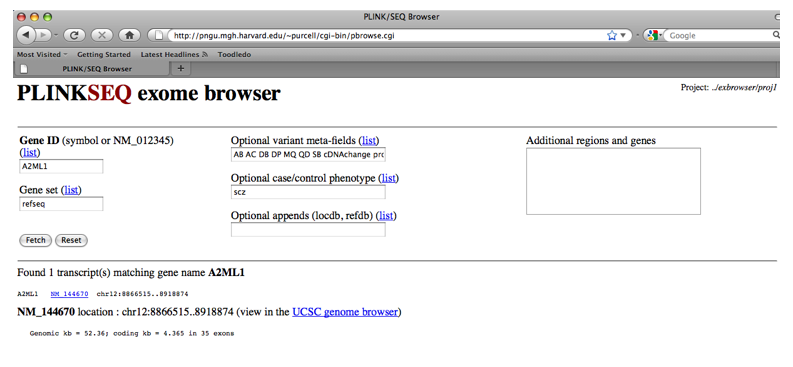 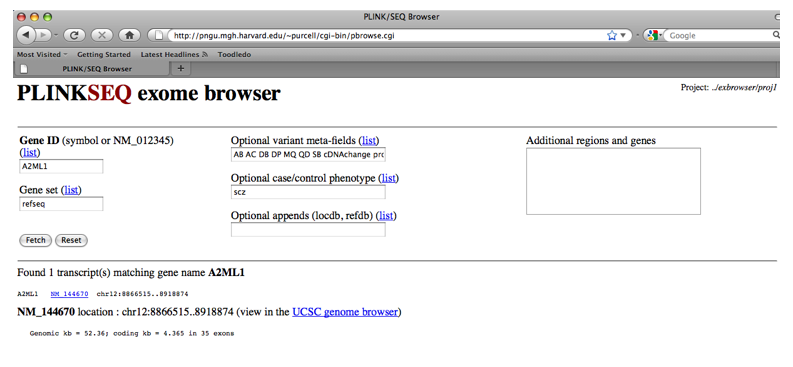 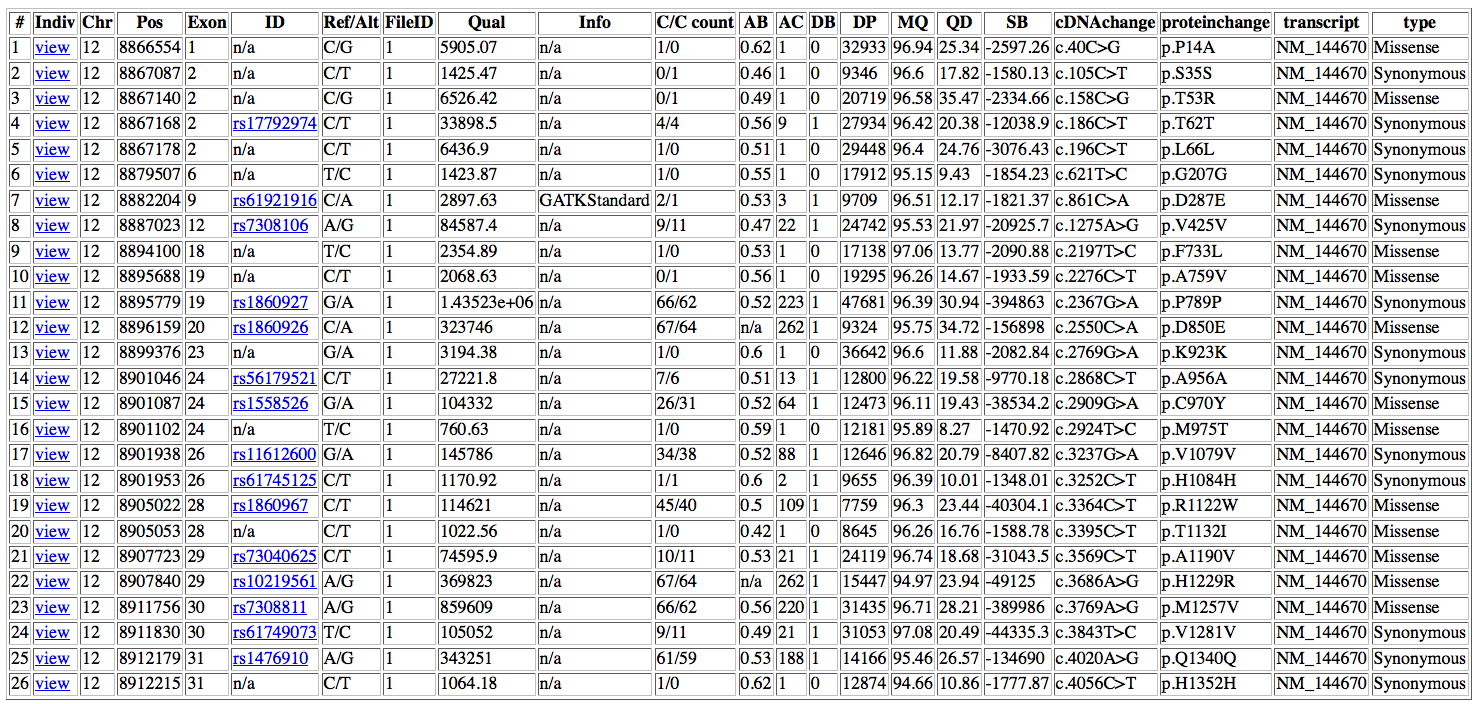 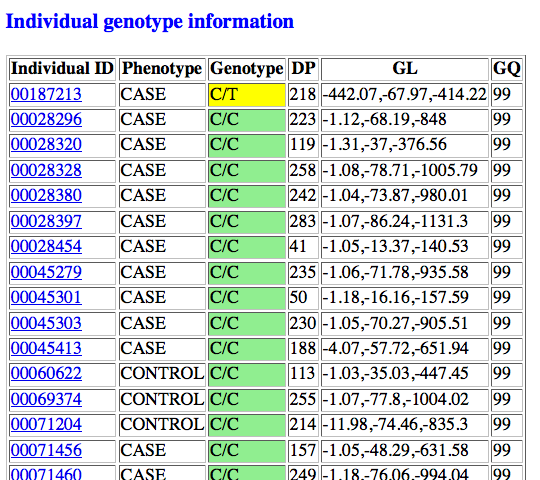 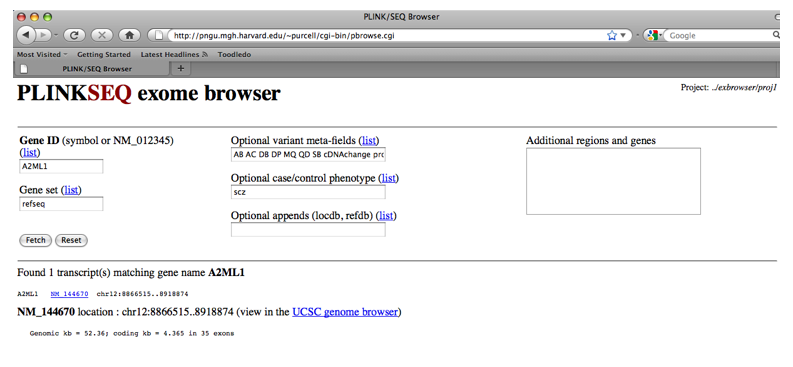 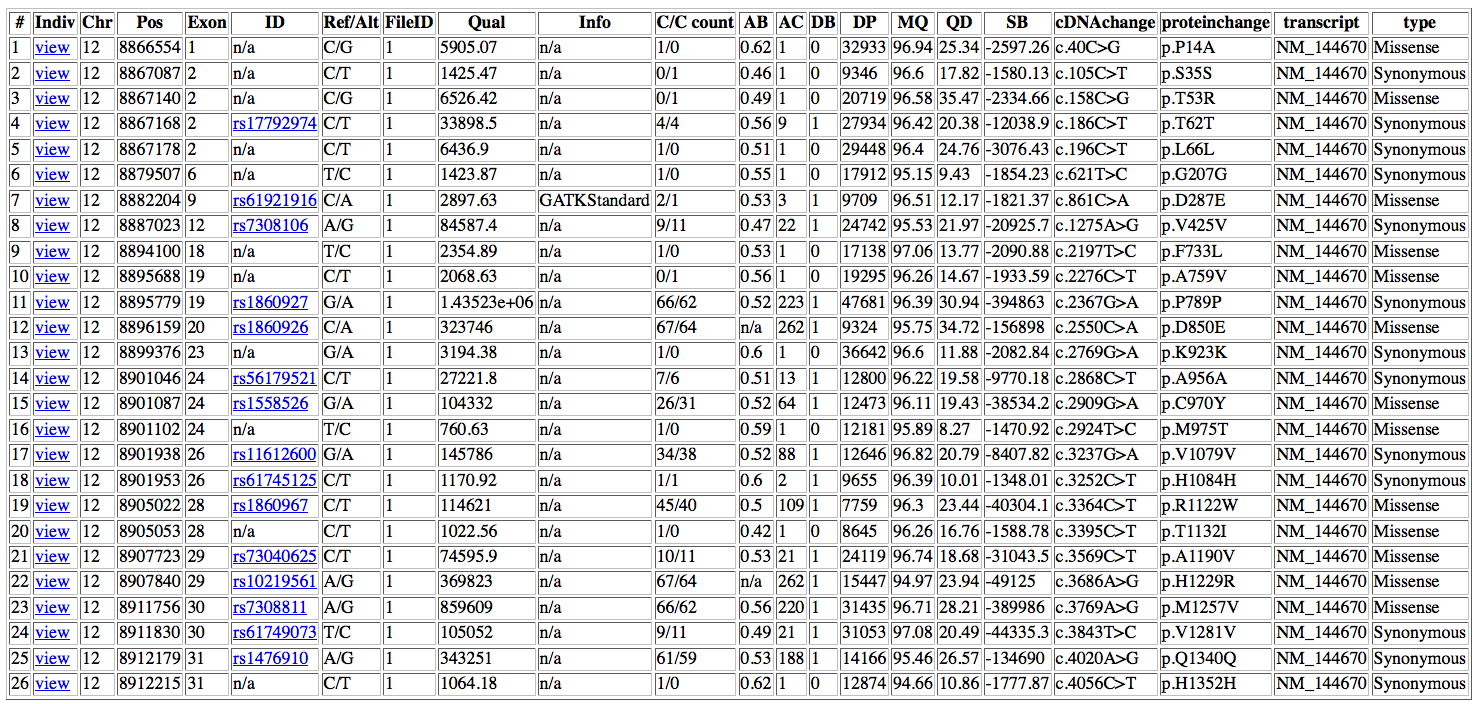 Sharing of summary data (counts) across exome-studies
Create a summary-level VCF of genotype counts by group, and variant meta-data
./pseq /my/project counts --options vcf --name scz1 > my.vcf
Upload to summary database (ACDB: “a counts database”)
./acdb db1 load  --vcf my.vcf
Can be queried (by qualified investigators) by position, count, disease-specificity, etc
./acdb db1 lookup  --pos chr1:887188  --mask any.filter.ex
chr1:887188:

        ./.     C/C     C/G     G/G     Project|Sample
        ---     ---     ---     ---     --------------
        .       23/23   1/2     1/0     aut1|1  N=50    PASS    MQ0=0;AB=0.55
        1/0     20/20   1/2     .       aut1|2  N=44    PASS    MQ0=0;AB=0.51
        .       12/35   0/6     .       aut1|3  N=53    PASS    MQ0=0;AB=0.59
        .       19/20   5/5     1/0     aut1|4  N=50    PASS    MQ0=0;AB=0.6
        .       24/21   1/3     0/1     aut1|5  N=50    PASS    MQ0=0;AB=0.58
        .       22/22   2/3     0/1     aut1|6  N=50    PASS    MQ0=0;AB=0.59
        1/0     52/56   12/11   .       scz1|1  N=132   PASS    MQ0=0;AB=0.53
GWAS 2.0
Directly genotyping >>1 million SNPs in large samples, PLINK becomes unwieldy

Imputation packages (e.g. BEAGLE) will output VCFs
calls, quality scores and posterior genotype probabilities/dosages

PLINK/Seq as a platform for GWAS analysis
Basic QC, stratification analysis (MDS), linear & logistic regression of direct and imputed genotypes, etc

The R interface enables easier extension of methods
e.g. multinomial logistic regression for a cross-disorder GWAS
Project has been evolving slowly but steadily over the past year 

First public release within one month

http://atgu.mgh.harvard.edu/plinkseq/

Developers/collaborators/colleagues:
Brett Thomas, Mark Daly, Ron Do, Jason Flannick, Menachem Fromer, Jared McGuire, Ben Neale, Douglas Ruderfer, Shamil Sunyaev 

Funding: NHGRI grant R01 HG005827